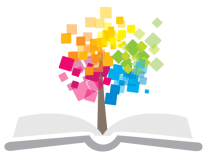 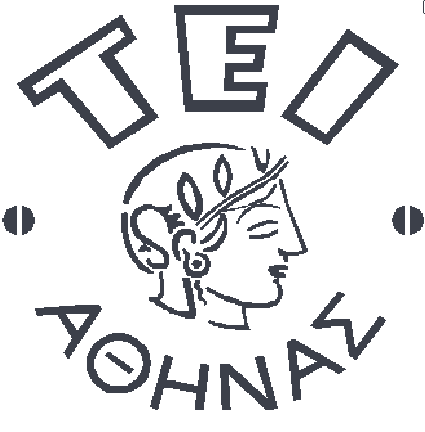 Ανοικτά Ακαδημαϊκά Μαθήματα στο ΤΕΙ Αθήνας
Φυσικοχημικές Μέθοδοι Διάγνωσης - Τεκμηρίωσης
Ενότητα 4: Απεικονιστικές τεχνικές με τη χρήση υπεριώδους ακτινοβολίας

Δρ. Αθηνά Αλεξοπούλου
Τμήμα Συντήρησης Αρχαιοτήτων & Έργων Τέχνες
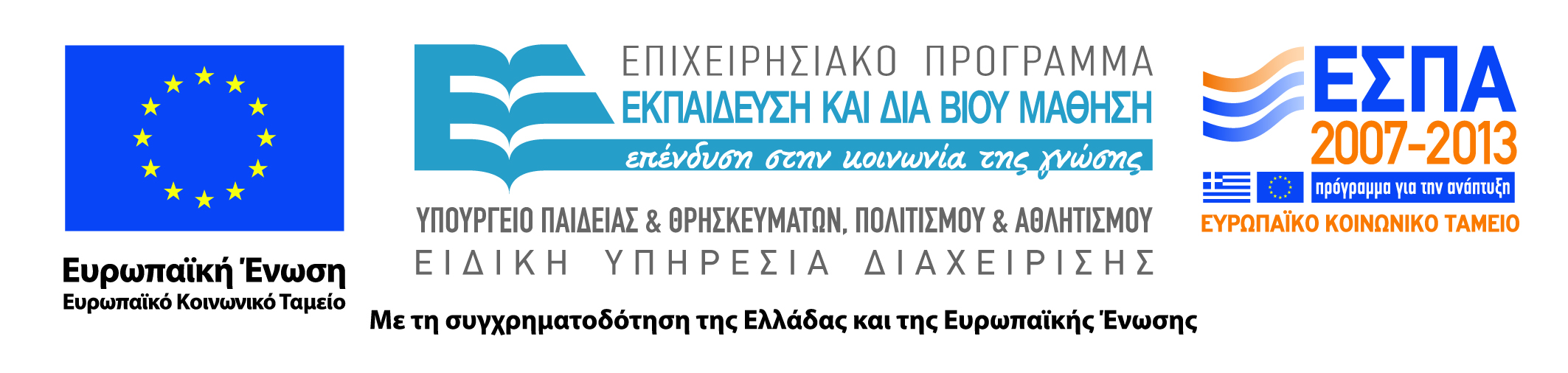 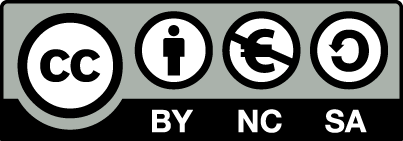 Φυσικοχημικές μέθοδοι διάγνωσης - τεκμηρίωσης
Ενότητα 4   

Απεικόνιση της Ανάκλασης του Υπεριώδους (UVR)
Απεικόνιση του Φθορισμού που προκαλείται από διέγερση στο υπεριώδες (UVF).
1
Ζώνες του ηλεκτρομαγνητικού φάσματος (Ενέργεια - συχνότητα)
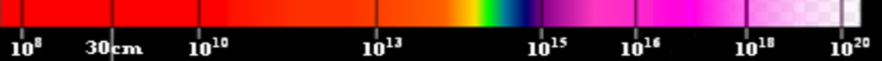 2
“EM Spectrum Properties edit frequency”,  
από Magnus Manske διαθέσιμο με άδεια CC BY-SA 3.0
Εικόνα:
Ζώνες του ηλεκτρομαγνητικού φάσματος (Μήκος κύματος)
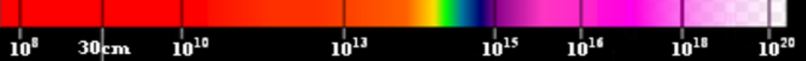 3
H περιοχή του υπεριώδους στο φάσμα
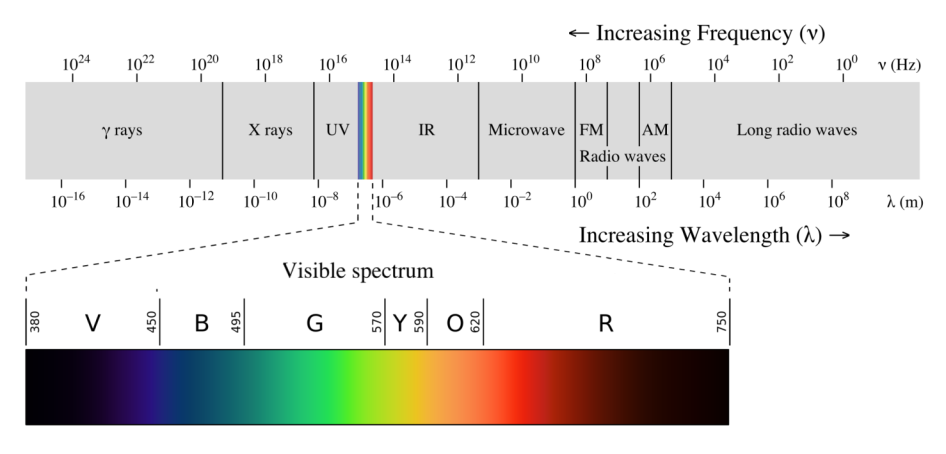 “EM spectrumrevised”,  από Keoka 
διαθέσιμο με άδεια CC BY-SA 3.0
4
Κατηγορίες Υπεριώδους ακτινοβολίας (1 από 3)
5
Wavelength, nanometres, electronvolts
Κατηγορίες Υπεριώδους ακτινοβολίας (2 από 3)
6
Wavelength, nanometres, electronvolts
Κατηγορίες Υπεριώδους ακτινοβολίας(3 από 3)
7
Wavelength, nanometres, electronvolts
Απορρόφηση UV ακτινοβολίας
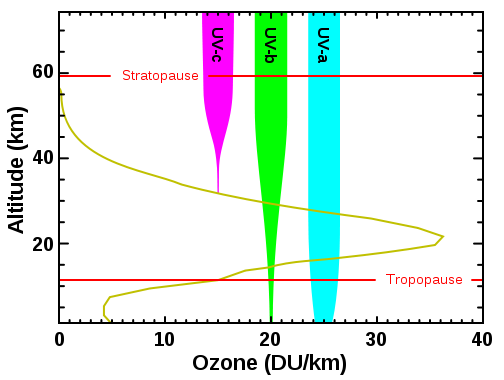 “Ozone altitude UV graph”,  από Hardwigg 
διαθέσιμο ως κοινό κτήμα
8
Επικινδυνότητα UV ακτινοβολίας
Έκθεση στην υπεριώδη ακτινοβολία
Άμεσα αποτελέσματα: 
Έγκαυμα στο δέρμα 
Φωτοκερατίτιδα στο μάτι. 
Χρόνια αποτελέσματα:
Καρκίνος 
Πρόωρη γήρανση του δέρματος
Στα χρόνια αποτελέσματα του ματιού περιλαμβάνονται ο καταρράκτης, το πτερύγιο και η κερατοπάθεια.
9
Προσωπικός προστατευτικός εξοπλισμός
Ο ακόλουθος εξοπλισμός πρέπει να χρησιμοποιείται κατά τις εργασίες με πηγές υπεριώδους ακτινοβολίας:
 Γυαλιά ασφάλειας ή ασπίδα προσώπου, 
 Γάντια, 
 Ποδιές ή φόρμες εργαστηρίων,. 
 Κατάρτιση.
10
Πηγές υπεριώδους ακτινοβολίας: Ήλιος (φυσική πηγή)
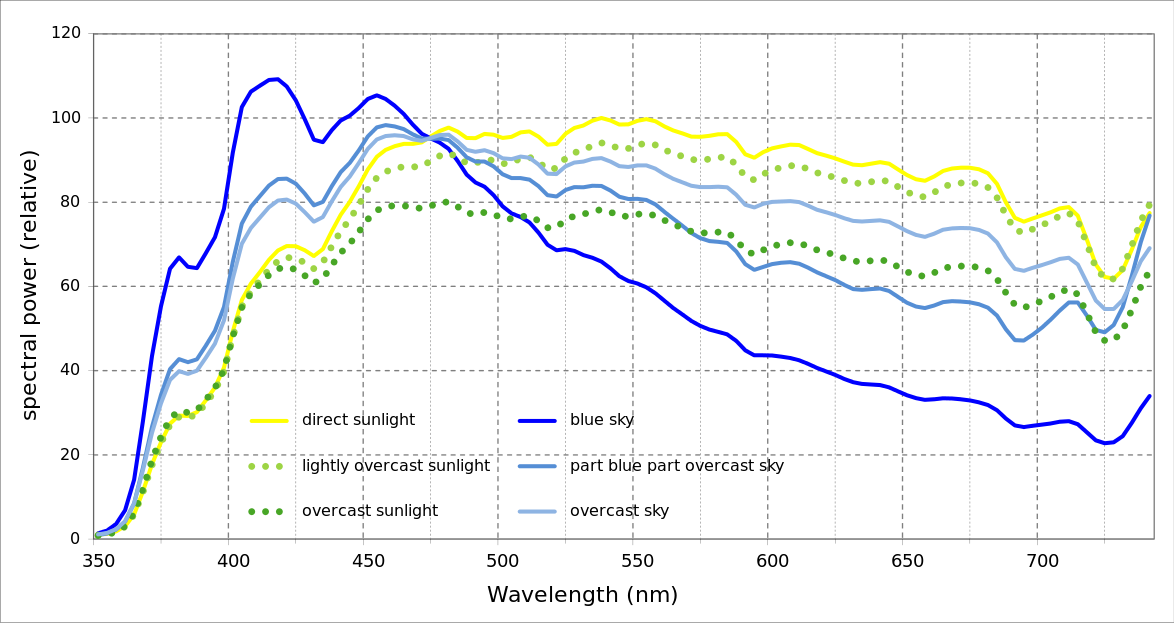 “Spectrum of the visible wavelengths at approximately sea level” από Txbangert διαθέσιμο με άδεια CC BY-SA 4.0
11
Είδη τεχνητών πηγών UV
Λαμπτήρες μαύρου φωτός 

Λαμπτήρες φθορισμού των οποίων το γυάλινο περίβλημα είτε από μόνο του (βαθύ μπλε γυαλί) είτε λόγω επικάλυψης με ειδικά επιστρώματα απορροφά το ορατό φως
Λαμπτήρες υδραργύρου

Εκπομπή υπεριώδους φάσματος
12
Λαμπτήρες φθορισμού UV
Black light, wikipedia
13
Είδη φωτιστικών πηγών
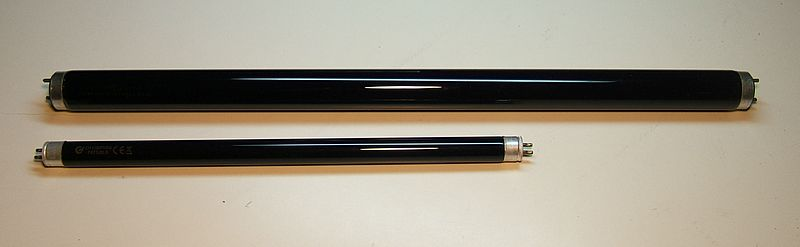 “Two black light fluorescent tubes”,  
από Chetvorno διαθέσιμο ως κοινό κτήμα
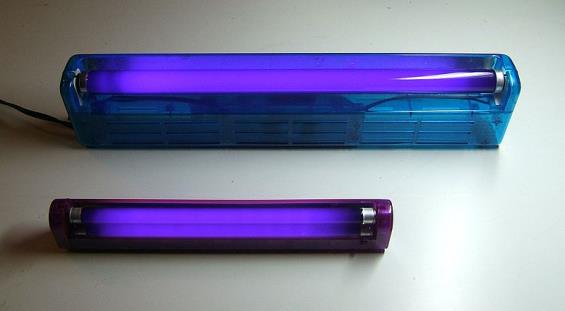 “Two black light lamps”,  
από Chetvorno διαθέσιμο ως κοινό κτήμα
14
Λαμπτήρας ατμών υδραργύρου (Mercury Vapor Lamps)
Το φως παράγεται από την δίοδο ηλεκτρικού ρεύματος μέσω ατμών υδραργύρου, ενώ η έναυση διευκολύνεται από την ύπαρξη αερίου αργού σε ιονισμένη μορφή. 
Το αρχικό τόξο δημιουργείται από τον ιονισμό του αργού, ενώ η παραγόμενη από αυτό θερμότητα προκαλεί την εξάτμιση του υδραργύρου, και αυτή η διαδικασία συνεχίζεται έως ότου να εξατμιστεί όλη η ποσότητα υδραργύρου.
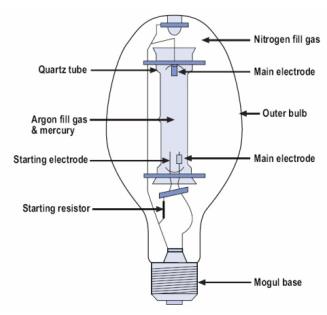 Η ποσότητα του υδραργύρου εντός του λαμπτήρα θα καθορίσει ουσιαστικά την τελική πίεση λειτουργίας, η οποία κυμαίνεται από 200 έως 400 kPa, στην πλειοψηφία των λαμπτήρων.
Μάριου Δ. Βαλσαμάκη, 2008: «Φωτισμός Δρόμων και Εξοικονόμηση Ενέργειας», ΜΕΤΑΠΤΥΧΙΑΚΗ ΕΡΓΑΣΙΑ, ΕΜΠ.Copyright © Μάριος Βαλσαμάκης 2008.Με επιφύλαξη παντός δικαιώματος. All rights reserved. Απαγορεύεται η αντιγραφή, αποθήκευση και διανομή της παρούσας εργασίας, εξ ολοκλήρου ή τμήματος αυτής, για εμπορικό σκοπό. Επιτρέπεται η ανατύπωση, αποθήκευση και διανομή για σκοπό μη κερδοσκοπικό, εκπαιδευτικής ή ερευνητικής φύσης, υπό την προϋπόθεση να αναφέρεται η πηγή προέλευσης και να διατηρείται το παρόν μήνυμα.
15
Λαμπτήρας ατμών υδραργύρου (Mercury Vapor Lamps)
Οι λαμπτήρες ατμών υδραργύρου, συνήθως κατασκευάζονται με 2 εσωτερικούς σωλήνες. 
Στον εσωτερικό περιέχεται το τόξο. 
Ο εξωτερικός ο οποίος είναι κατακλυσμένος από αδρανές αέριο για προστασία από την διάβρωση, 
Προστατεύει το τόξο, 
Παρέχει εσωτερική επιφάνεια για τα επιχρίσματα των φωσφόρων και
Φιλτράρει ορισμένα μήκη κύματος από την ακτινοβολία του τόξου (UV-B, UV-C).
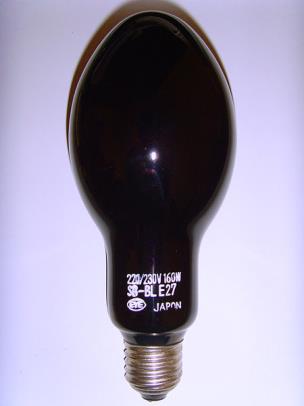 “BlackLight”,  από Mike796  
διαθέσιμο με άδεια  CC BY-SA 3.0
16
Φάσμα εκπομπής πηγών ατμών Hg
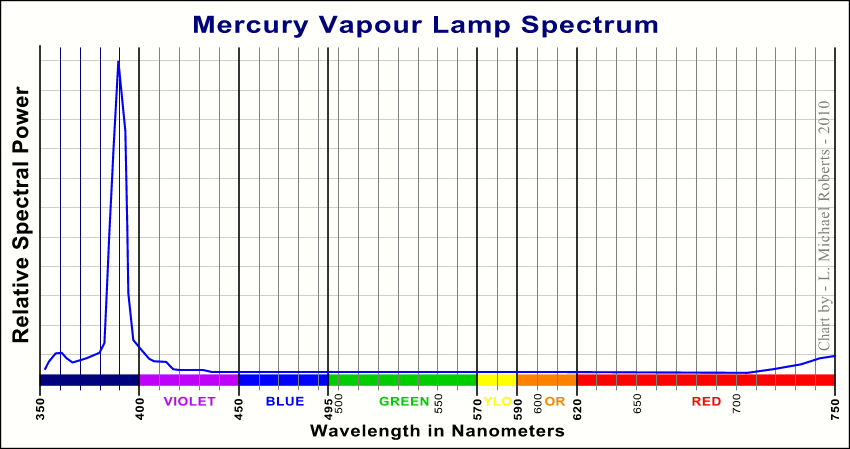 “Mercury Vapour Lamp Spectrum”,  από LMRoberts  
διαθέσιμο με άδεια  CC BY-SA 3.0
17
Απεικόνιση της Ανάκλασης του Υπεριώδους
Υπεριώδης
Ανιχνευτής CCD
Φθορισμός
Υπεριώδης
Συνδυασμός φίλτρου υπέρυθρης ακτινοβολίας, φίλτρου αποκοπής ορατής ακτινοβολίας και φίλτρου διαπερατότητας υπεριώδους ακτινοβολίας
Επιφάνεια αντικειμένου
18
Απεικόνιση της Ανάκλασης του Υπεριώδους
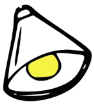 Φωτογράφηση σε κανονικό φωτισμό
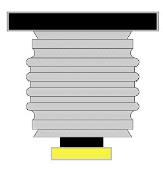 Σύστημα Ανίχνευσης
Φίλτρο διαπερατότητας UV 
(Αδιαφανές στο ορατό)
Πηγή φωτός UV
UV ακτινοβολία
Φθορισμός
19
Φασματική καμπύλη διαπερατότητας του φίλτρου  Kodak Wratten 18A
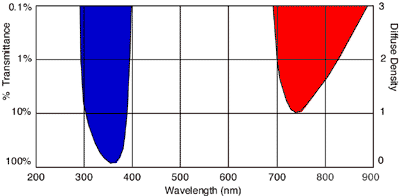 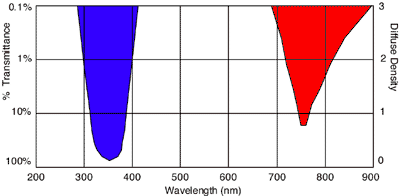 20
cartage.org, © 2002 Prof. Robin Williams and Gigi Williams
Απορρόφηση UV από αντηλιακή κρέμα
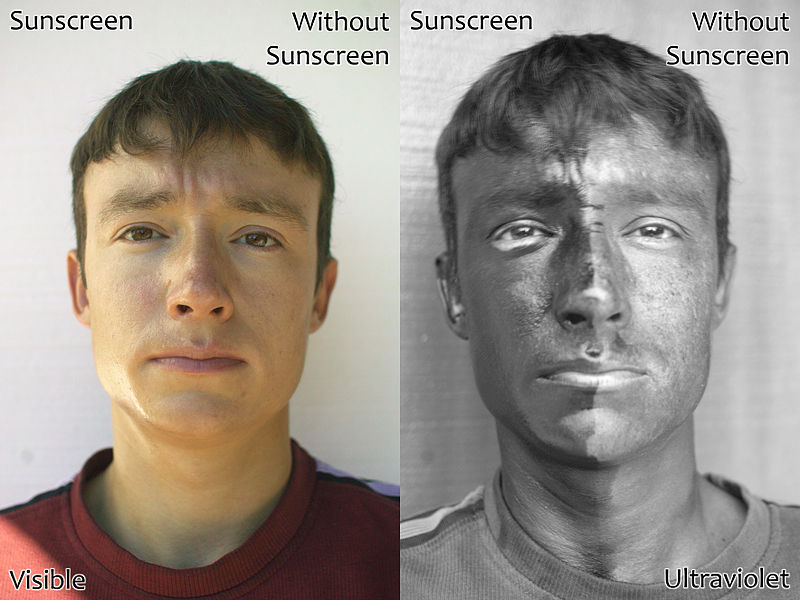 “UV and Vis Sunscreen”,  
από Spigget  διαθέσιμο με άδεια  CC BY-SA 3.0
21
Η ανάκλαση της Υπεριώδους ακτινοβολίας από το δέρμα
Eastman Kodak company. (1972). Ultraviolet and fluorescence photography: Kodak publication M:27. Rochester, N.Y.
22
Η ανάκλαση σε ζωγραφικούς πίνακες
Βολανάκης, νυκτερινή θαλασσογραφία (α) (β)
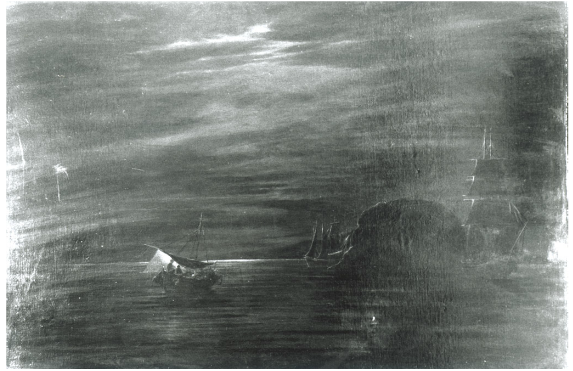 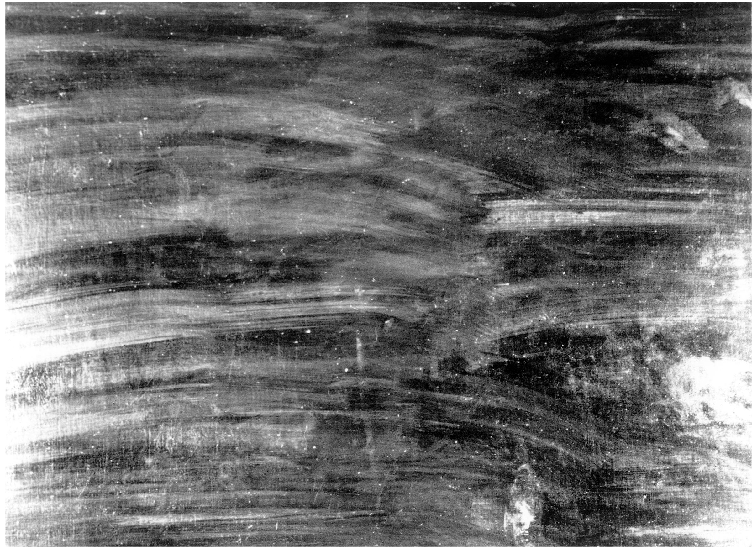 23
Φθορισμός
Excitation
shorter wavelength, higher energy
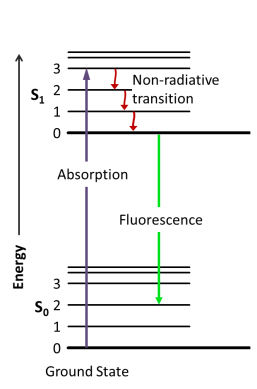 “Jablonski Diagram of Fluorescence Only”,  από Jacobkhed  διαθέσιμο με άδεια Public Domain CC0 1.0
Άτομα ή μόρια διεγείρονται από ακτινοβολία κατάλληλου μήκους κύματος, δηλαδή απορροφούν ενέργεια με αποτέλεσμα ηλεκτρόνια αυτών να μετακινούνται παροδικά σε υψηλότερη ενεργειακή στοιβάδα.
Emission
longer wavelength, less energy
Κατά την επαναφορά των ηλεκτρονίων αυτών στη βασική στοιβάδα εκπέμπεται ακτινοβολία (φθορισμού) μεγαλύτερου μήκους κύματος (μικρότερης ενέργειας, E=hc/λ). Ο χρόνος μεταξύ απορρόφησης και εκπομπής κατά το φθορισμό είναι 10-9-10-12 seconds.
24
Φθορισμός
Υπεριώδης
Ανιχνευτής CCD
Υπεριώδης
Φθορισμός
Συνδυασμός φίλτρου αποκοπής υπεριώδους ακτινοβολίας και φίλτρου διαπερατότητας στο ορατό
Επιφάνεια δείγματος
25
Φθορισμός πετρωμάτων
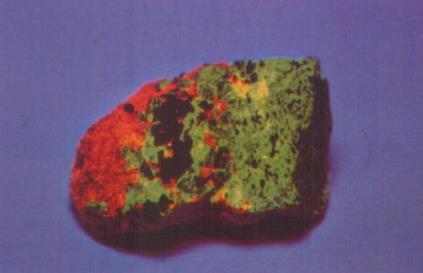 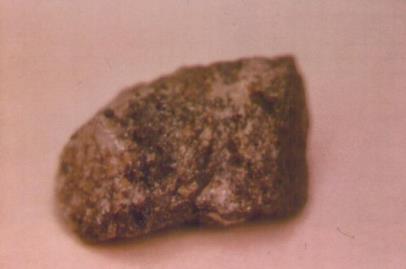 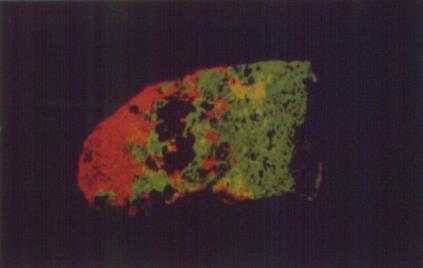 Eastman Kodak company. (1972). Ultraviolet and fluorescence photography: Kodak publication M:27. Rochester, N.Y.
26
Φθορισμός υγρών
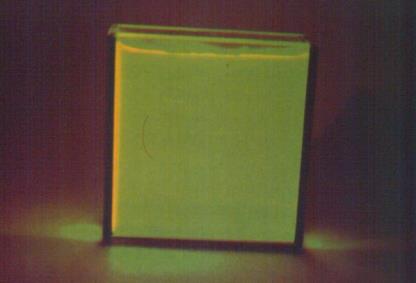 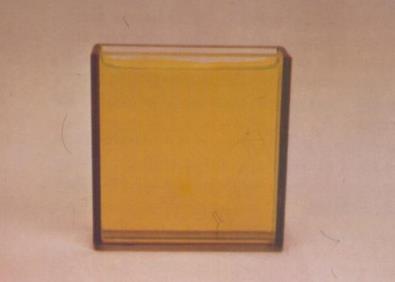 Eastman Kodak company. (1972). Ultraviolet and fluorescence photography: Kodak publication M:27. Rochester, N.Y.
27
Διάταξη για την απεικόνιση του  φθορισμού που προκαλείται από υπεριώδη ακτινοβολία
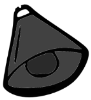 Φωτογράφηση σε σκοτάδι
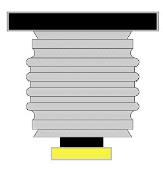 Ανιχνευτής με ευαισθησία στην ορατή περιοχή του φάσματος
Πηγή φωτός UV
Φίλτρο απορρόφησης UV ακτινοβολίας
Φίλτρο διαπερατότητας UV
Φθορισμός
Ανακλώμενη UV ακτινοβολία
28
Οπτικά φίλτρα Kodak Wratten
15
12
87
12
15
89B
87
87C
87B
87A
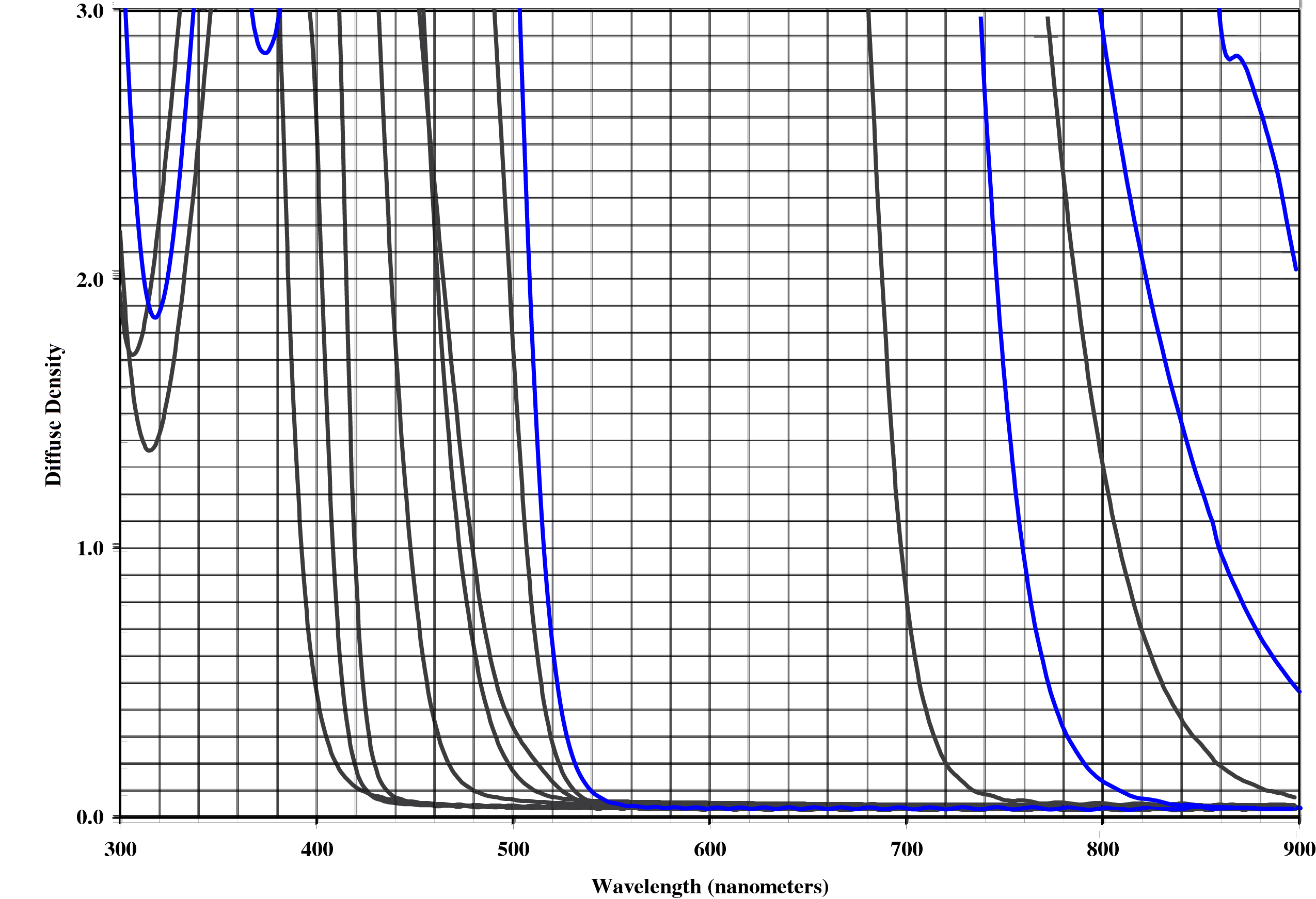 9
8
3
2E
2B
2A
29
Εφαρμογές: Ζωγραφικά έργα (1 από 3)
H UV φθορισμού μπορεί να αποκαλύπτει την παρουσία των φυσικών ρητινών που χρησιμοποιούνται ως βερνίκια δεδομένου ότι αυτά παράγουν έναν κιτρινοπράσινο φθορισμό της επιφάνειας.
Κάποια άλλα παλιά βερνίκια, ιδιαίτερα εκείνα που περιέχουν λινέλαιο, μπορεί να εμφανίσουν μπλε φθορισμό.
Αν η ζωγραφική έχει υποβληθεί σε διαδικασία συντήρησης στο παρελθόν, η εμφάνιση του φθορισμού μπορεί να επιβεβαιώσει το γεγονός αυτό.
Παράδειγμα
Αν το βερνίκι έχει επιλεκτικά απομακρυνθεί από ορισμένες περιοχές της ζωγραφικής, τότε δεν θα παρατηρείται ο χαρακτηριστικός φθορισμός στις περιοχές αυτές.
30
Εφαρμογές: Ζωγραφικά έργα (2 από 3)
Μεταγενέστερες επιζωγραφήσεις συνήθως φθορίζουν πολύ λιγότερο έντονα και σε μερικές περιπτώσεις καθόλου σε σχέση με το αρχικό χρωματικό στρώμα ή το βερνίκι και ως εκ τούτου συχνά εμφανίζονται ως σκούρες ή μαύρες περιοχές στην επιφάνεια,  
Εάν η περιοχή της επιζωγράφησης έχει περαστεί εκ νέου με βερνίκι τότε παρουσιάζει, λόγω του βερνικιού, ελαφρό φθορισμό,
Στην περίπτωση των ελαιογραφιών το ελαιώδες μέσο φθορίζει συνήθως έντονα και έτσι η απεικόνιση της ζωγραφικής γίνεται έτσι εύκολη.
31
Εφαρμογές: Ζωγραφικά έργα (3 από 3)
Ένας μικρός αριθμός χρωστικών ουσιών  φθορίζουν, και μάλιστα με χαρακτηριστικό χρώμα το οποίο μπορεί να χρησιμοποιηθεί ως ένδειξη της ταυτότητας της χρωστικής (π.χ., το λευκό του ψευδαργύρου δίδει ένα φωτεινό κίτρινο φθορισμό).
Η έλλειψη φθορισμού δεν σημαίνει κατ‘ ανάγκη την απουσία βερνικιού καθώς επιφανειακοί ρύποι και επικαθίσεις μπορούν να συγκαλύψουν το φθορισμό σε σημαντικό βαθμό.  
Πολλές συνθετικές ρητίνες δεν φθορίζουν καθόλου. 
Τα περισσότεροι ακρυλικά χρώματα, σε αντίθεση με τα ελαιοχρώματα δεν φθορίζουν.
32
«Ανάβαση του Ιησού» ΒΧΜ
UVR
VIS
Λ.300
Λ.300
A.Alexopoulou, Culture 2000, Αρχεία Εργ.ΦΜΔΤ ΣΑΕΤ ΤΕΙ-Α
33
«Γέννηση» Λ217 Συλλογή Λοβέρδου ΒΧΜ
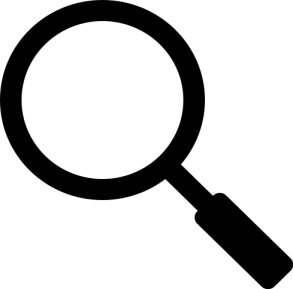 A.Alexopoulou, Culture 2000, Αρχεία Εργ.ΦΜΔΤ ΣΑΕΤ ΤΕΙ-Α
34
«Άγιος Γεώργιος» ΒΧΜ
A.Alexopoulou, SAVE ART, Αρχεία Εργ.ΦΜΔΤ ΣΑΕΤ ΤΕΙ-Α
35
Παναγία Γαλακτοτροφούσα
A.Alexopoulou, «Παναγία Γαλακτοτροφούσα», Αρχεία Εργ.ΦΜΔΤ ΣΑΕΤ ΤΕΙ-Α
36
Ελαιογραφίες
Βολανάκης, νυκτερινή θαλασσογραφία (α) (γ)
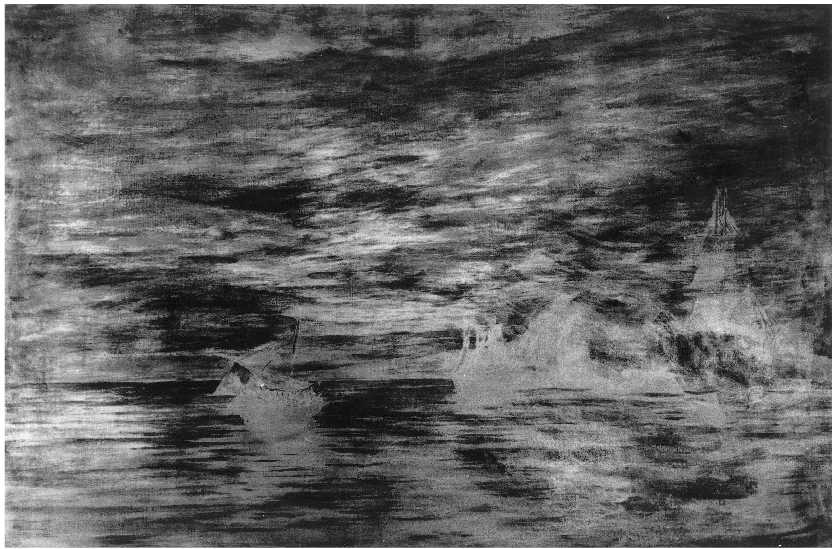 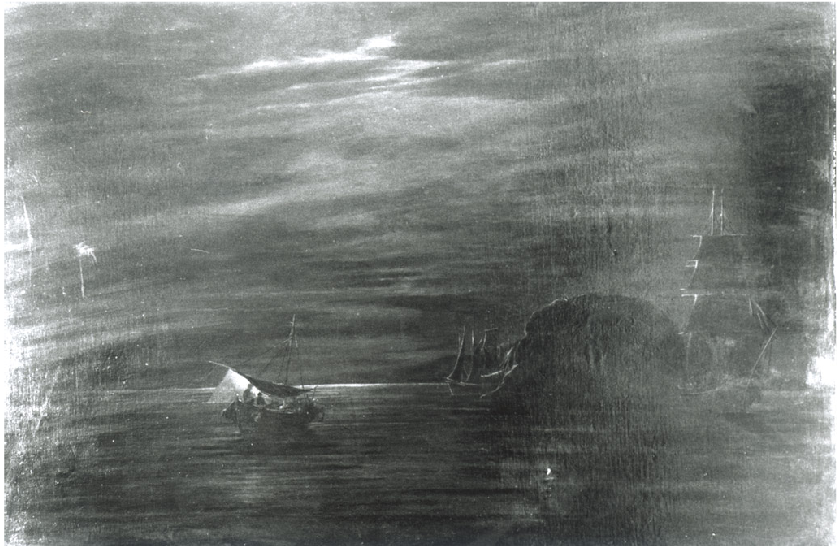 37
Εφαρμογές: Κεραμικά και γυαλί (1 από 3)
Προσδιορισμός της παρουσίας  προηγούμενων επεμβάσεων συντήρησης.
Πολλές κόλλες που χρησιμοποιούνται για την ανακατασκευή σπασμένων κεραμικών φθορίζουν. 
Συχνά, ο φθορισμός αυτών των συγκολλητικών ουσιών γίνεται πιο έντονος καθώς γερνούν. 
Πολλές κόλλες που χρησιμοποιούνται στις επισκευές μπορεί να εμφανίζουν λαμπρό φθορισμό κάτω από μεγάλου μήκους κύματος υπεριώδη φωτισμό, και να φαίνονται σαν γραμμές κατά μήκος των σπασμένων τμημάτων σε αντίθεση με το μη φθορίζον σώμα του κεραμικού.
38
Εφαρμογές: Κεραμικά και γυαλί (2 από 3)
Παραδείγματα τέτοιων συγκολλητικών ουσιών είναι οι εξής: 
Εποξικές ρητίνες (παράγουν φωτεινό κιτρινωπό  φθορισμό ), 
Poly vinyl acetate (PVA  όπως η Atlacol kai η Elmer’s Glue που παράγει μπλέ φθορισμό), 
Shellac (έντονο πορτοκαλί), 
Κόλλες οξικής κυτταρίνης, (π.χ. UHU ® (γαλακτώδες λευκό) και 
Κόλλες νιτρικής κυτταρίνης, π.χ., Duco ® (πρασινωπό κίτρινο).
Ωστόσο, ορισμένες κόλλες δεν φθορίζουν.
Ένα παράδειγμα είναι Acryloid B72 ® ρητίνη, η οποία χρησιμοποιείται συχνά από συντηρητές στα κεραμικά.
Είναι σημαντικό να θυμόμαστε ότι δεν είναι όλες οι επεμβάσεις συντήρησης εύκολα ανιχνεύσιμες κάτω από υπεριώδες φως.
39
Εφαρμογές: Κεραμικά και γυαλί (3 από 3)
Η εξέταση στο UV μπορεί να είναι χρήσιμη για τον εντοπισμό συμπληρώσεων στην κεραμική καθώς σε πολλές περιπτώσεις αυτές φθορίζουν αντίθετα με το αυθεντικό υλικό το οποίο δεν παρουσιάζει φθορισμό. Η Hard-paste πορσελάνη μπορούν να διακριθεί  από τον αμυδρό ροζ φθορισμό της σε μικρού μήκους κύματος UV σε σύγκριση με το γαλακτώδες λευκό χρώμα της soft-paste πορσελάνης. 
Γυαλί το οποίο περιέχει μόλυβδο παράγει μικρής έντασης φθορισμό  όταν διεγείρεται από UV ακτινοβολία μεγάλου μήκους κύματος, όμως παράγει έντονα μπλέ φθορισμό ένα διεγερθεί από UV ακτινοβολία μικρού μήκους κύματος. 
Γυαλί που περιέχει ουράνιο δίδει ένα φωτεινό κίτρινο / πράσινο φθορισμό  σε διέγερση μεγάλου μήκους κύματος UV ακτινοβολίας.
40
Εφαρμογές: ορυκτά και πετρώματα
Ένας μεγάλος αριθμός των πολύτιμων λίθων και ορυκτών φθορίζουν με UV ακτινοβολία μικρού ή μεγάλου μήκους κύματος. 
Η μελέτη του φθορισμού τους χρησιμοποιείται συνήθως για την ταξινόμηση, την εύρεση της προέλευσής και της ταυτοποίησής αυτών των υλικών.
“Fluorescent minerals hg”, από Hgrobe 
διαθέσιμο με άδεια  CC BY-SA 2.5
41
Εφαρμογές: Πέτρα
Φρεσκοκομμένο μάρμαρο, πωρόλιθος, και αλάβαστρο δεν φθορίζουν σημαντικά,
Με τη γήρανση όμως οι επιφάνειες αυτών των υλικών αποκτούν ένα στρώμα πατίνας το οποίο εμφανίζει λευκό φθορισμό. 
Το χαρακτηριστικό αυτό συχνά καθιστά δυνατή τη διάκριση παλαιών μαρμάρων, ασβεστόλιθου και αλάβαστρου από νεώτερο υλικό  ή υλικά που φέρουν τεχνητή πατίνα. Η τεχνική είναι λιγότερο χρήσιμη με άλλους τύπους πετρωμάτων όπως γρανίτης και ψαμμίτης, τα οποία δεν φθορίζουν.
42
UV και αντικείμενα από μάρμαρο
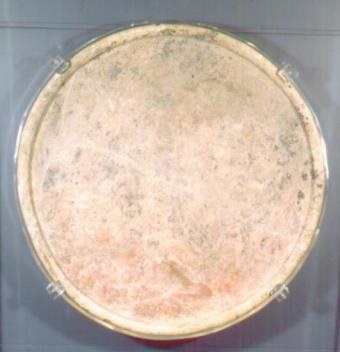 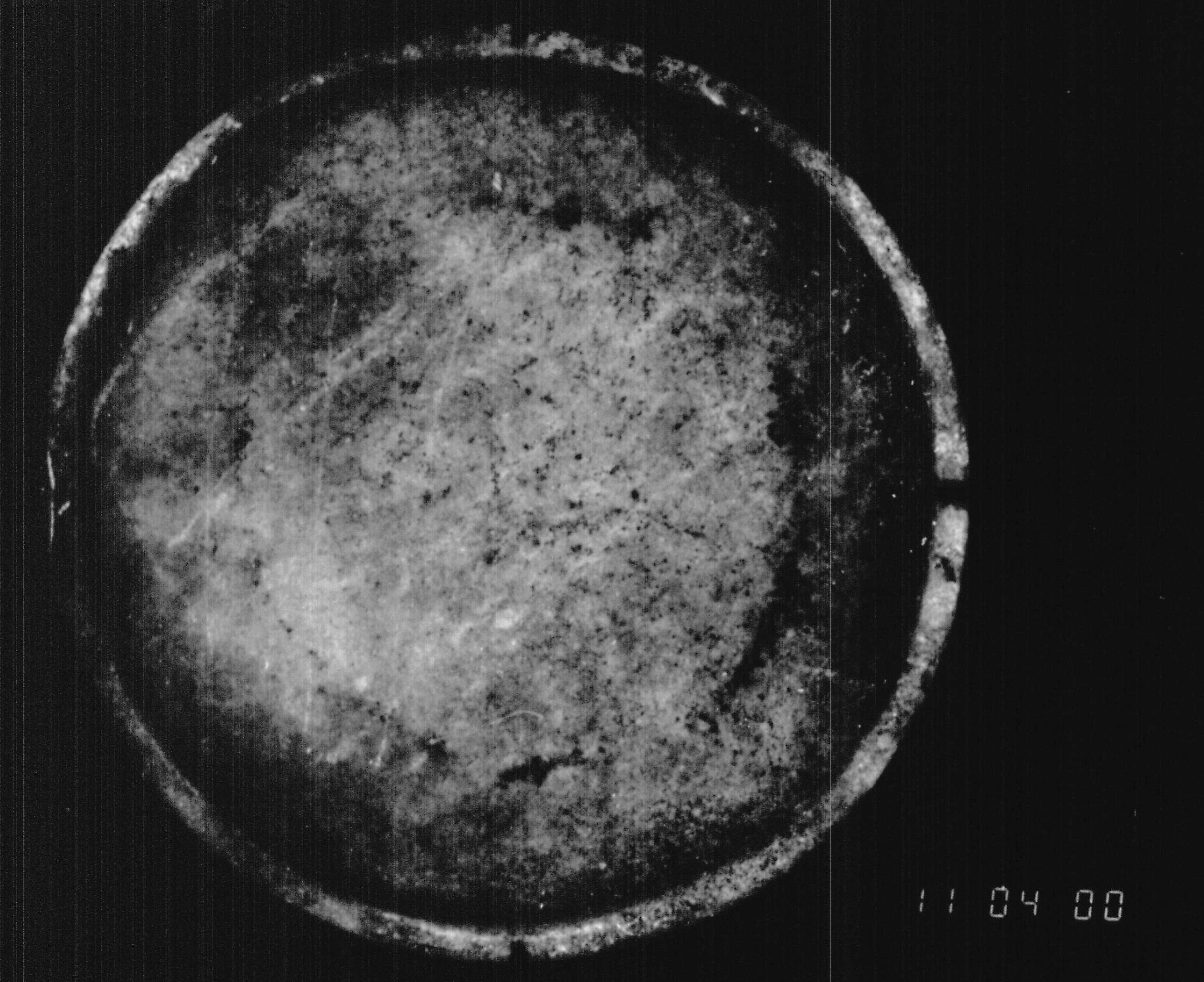 VIS
UVR
Απεικόνιση μαρμάρινης κυκλαδικής φιάλης στο ορατό (VIS) και στο υπεριώδες (UVR).
Παρατηρούνται ίχνη χρώματος σε σχήμα ομόκεντρου κύκλου
Αρχείο Αθηνά Αλεξοπούλου
43
Εφαρμογές: Χαρτί και περγαμηνή
44
UV και Μελάνια
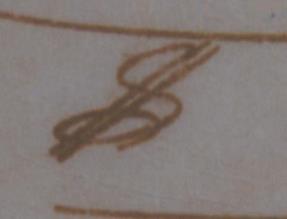 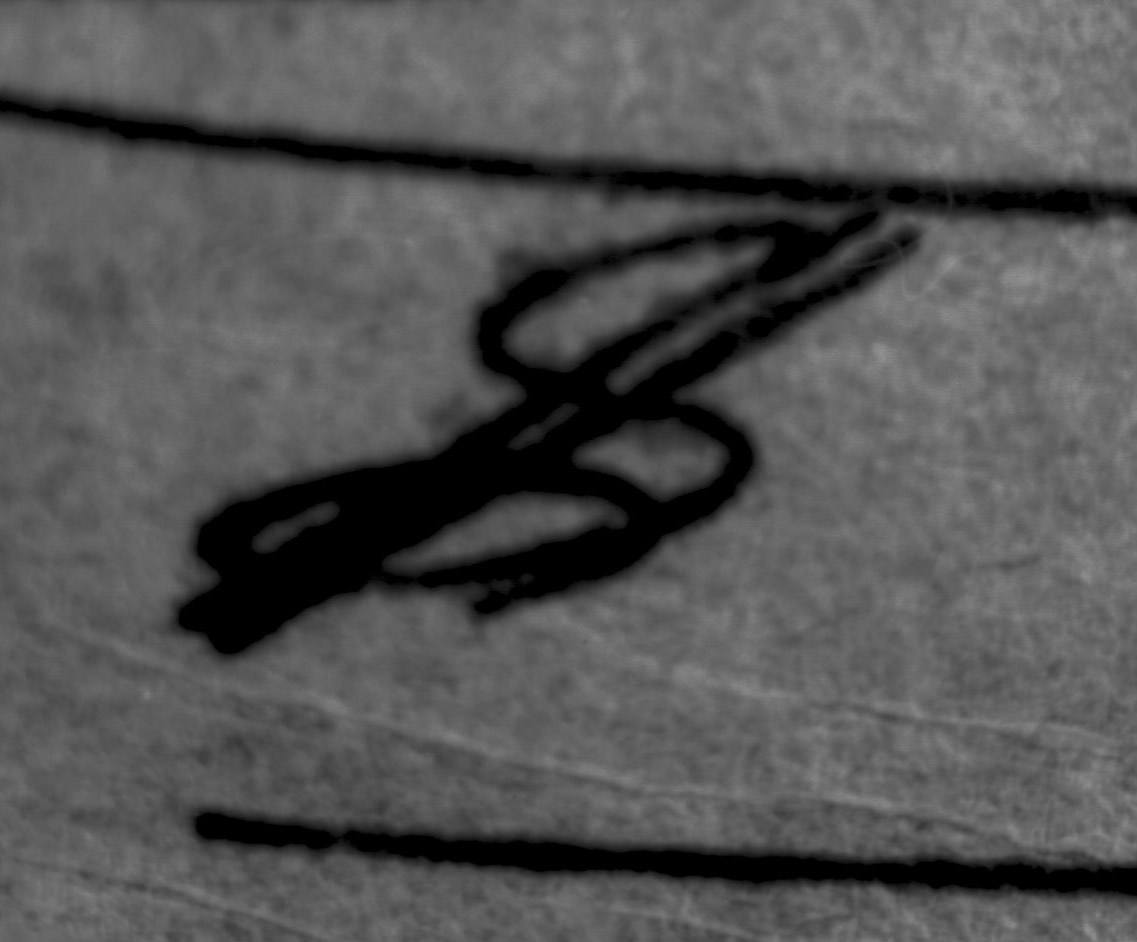 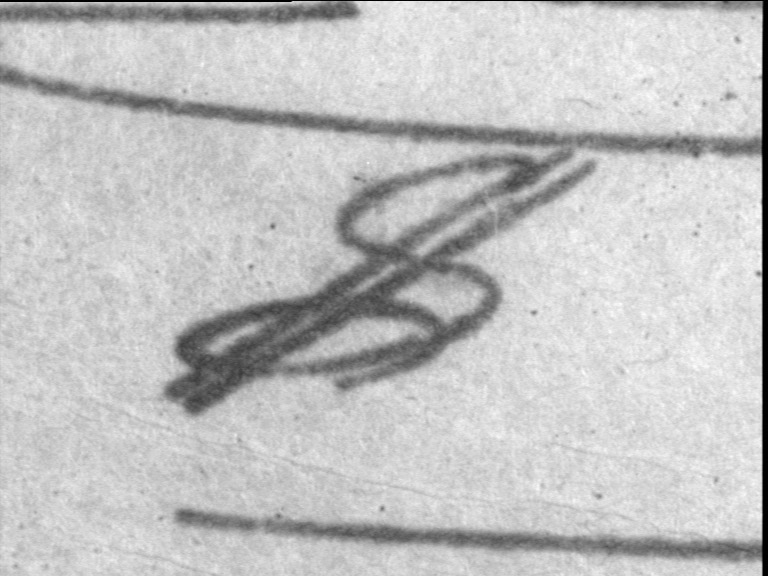 1. VIS C
2. UV R
3. UVF
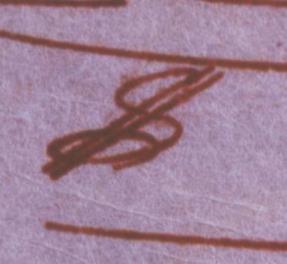 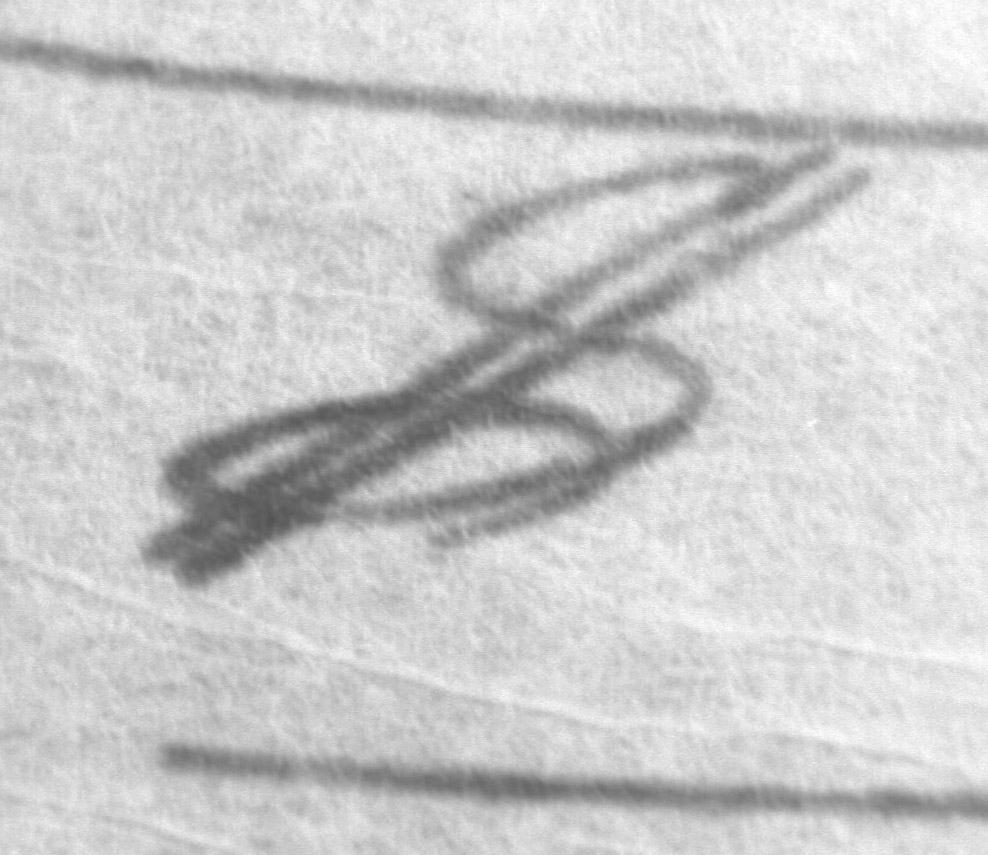 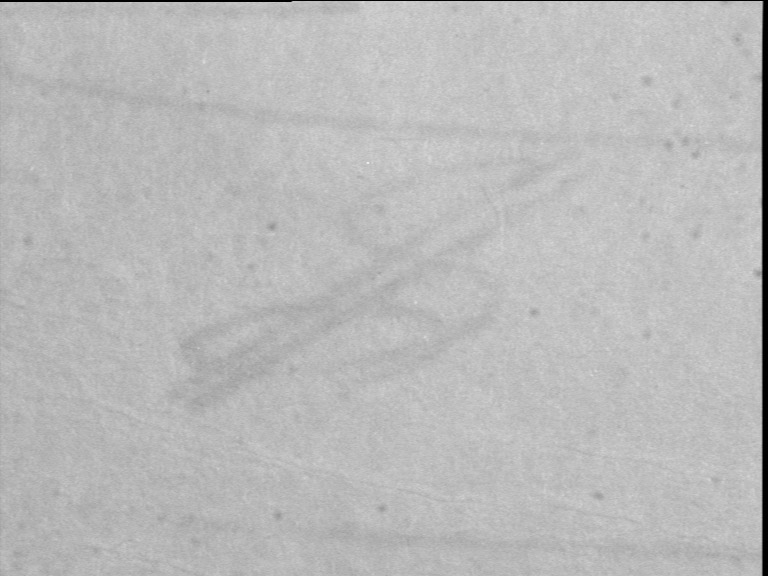 4. UVF C
5. VIS
6. IR Ref
A. ALEXOPOULOU,  et al, 2006 “Non-destructive documentation of the H. Schliemann copy letters archive“ MIP Interrnational Conference, Northumbria, U.K.
45
Εφαρμογές: Ύφασμα
Παλιά υφάσματα μπορεί να διακρίνονται από νεότερα υφάσματα με τρόπο παρόμοια με εκείνον για το χαρτί. 
Τα νεώτερα υφάσματα, στα οποία συχνά χρησιμοποιούνται ίνες επεξεργασμένες με λευκαντικά,  φθορίζουν έντονα κάτω από UV μεγάλου μήκους κύματος, και με τον τρόπο αυτό είναι δυνατόν να διακρίνονται από τα παλαιότερα υφάσματα, που παρουσιάζουν μικρό ή καθόλου φθορισμό.
Προσοχή όμως
Παλαιά υφάσματα πλυμένα με σύγχρονα απορρυπαντικά που περιέχουν ουσίες λεύκανσης είναι δυνατόν να φθορίζουν.
46
UV και ύφασμα
Differences in reflectance and absorption of the light indicate different chemical compositions in these areas. Thus, different aspects of the coloured pattern that had been applied on the fabric were revealed. 
Based on these patterns, sampling can be conducted. Contamination of the fabric  surface could be recognised without difficulty από its arbitrary and ubiquitous distribution in comparison to the pattern of fluorescence that can be attributed to purposeful application of colouration.
VIS
UVR
Christel M. Baldia, Kathryn A. Jakes,  2007: «Photographic methods to detect colourants in archaeological textiles», Journal of Archaeological Science 34 519-525
UVF
47
Εφαρμογές: σκελετικό υλικό
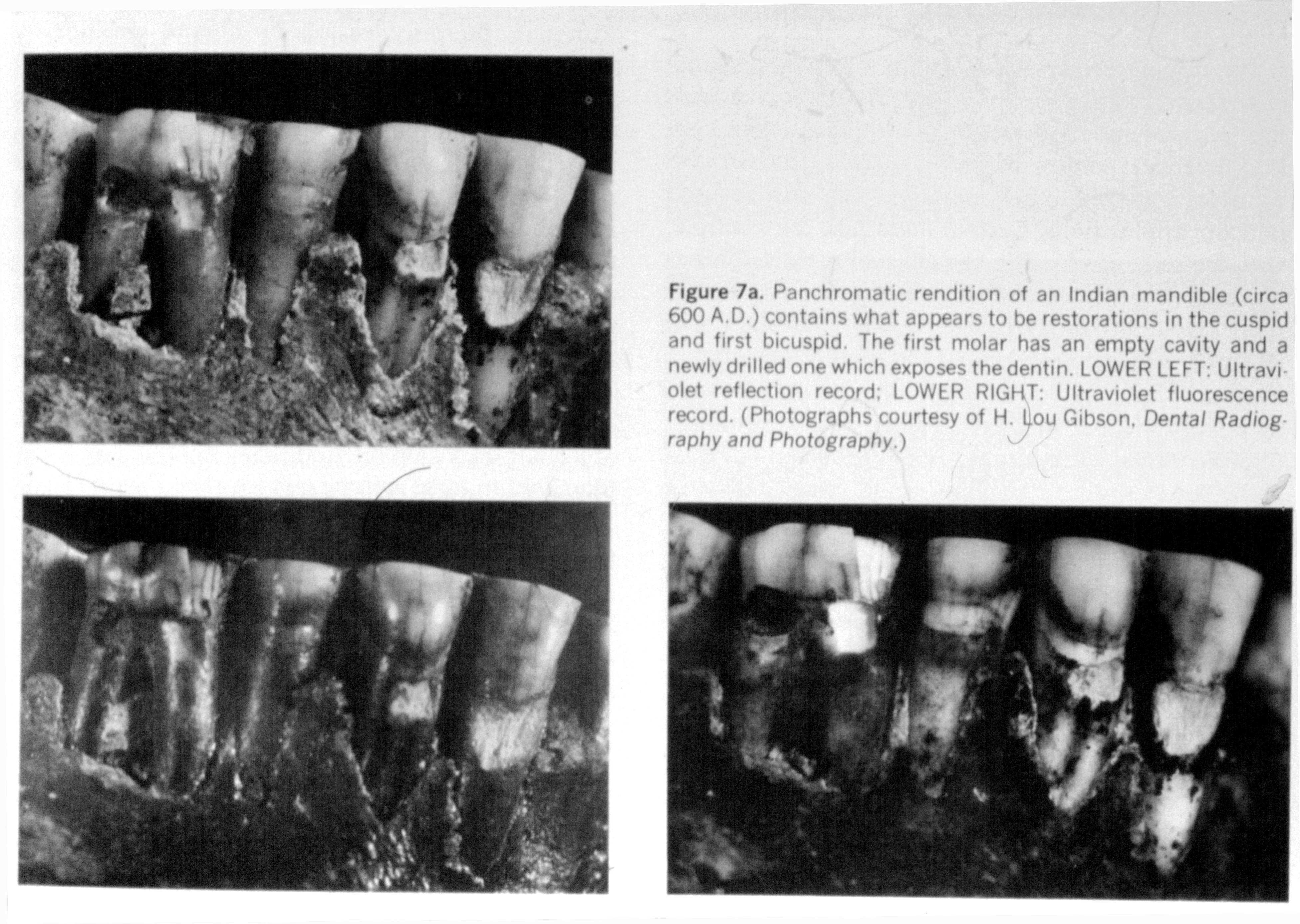 Παγχρωματική απεικόνιση της κάτω γνάθου κρανίου (περίπου 600 π.χ.) όπου αποτυπώνονται οι φθορές στα δόντια. 
Η απεικόνιση του φθορισμού στο υπεριώδες διαφοροποιεί το βάθος της φθοράς σε σχέση με την απεικόνιση στην ανάκλαση στο  υπεριώδες. 
Η οδοντίνη που αποκαλύπτεται λόγω του βάθους της φθοράς παρουσιάζει έντονο φθορισμό στο υπεριώδες σε σχέση με την αδαμαντίνη (εξωτερικό στρώμα του δοντιού)  η οποία δε φθορίζει στο υπεριώδες
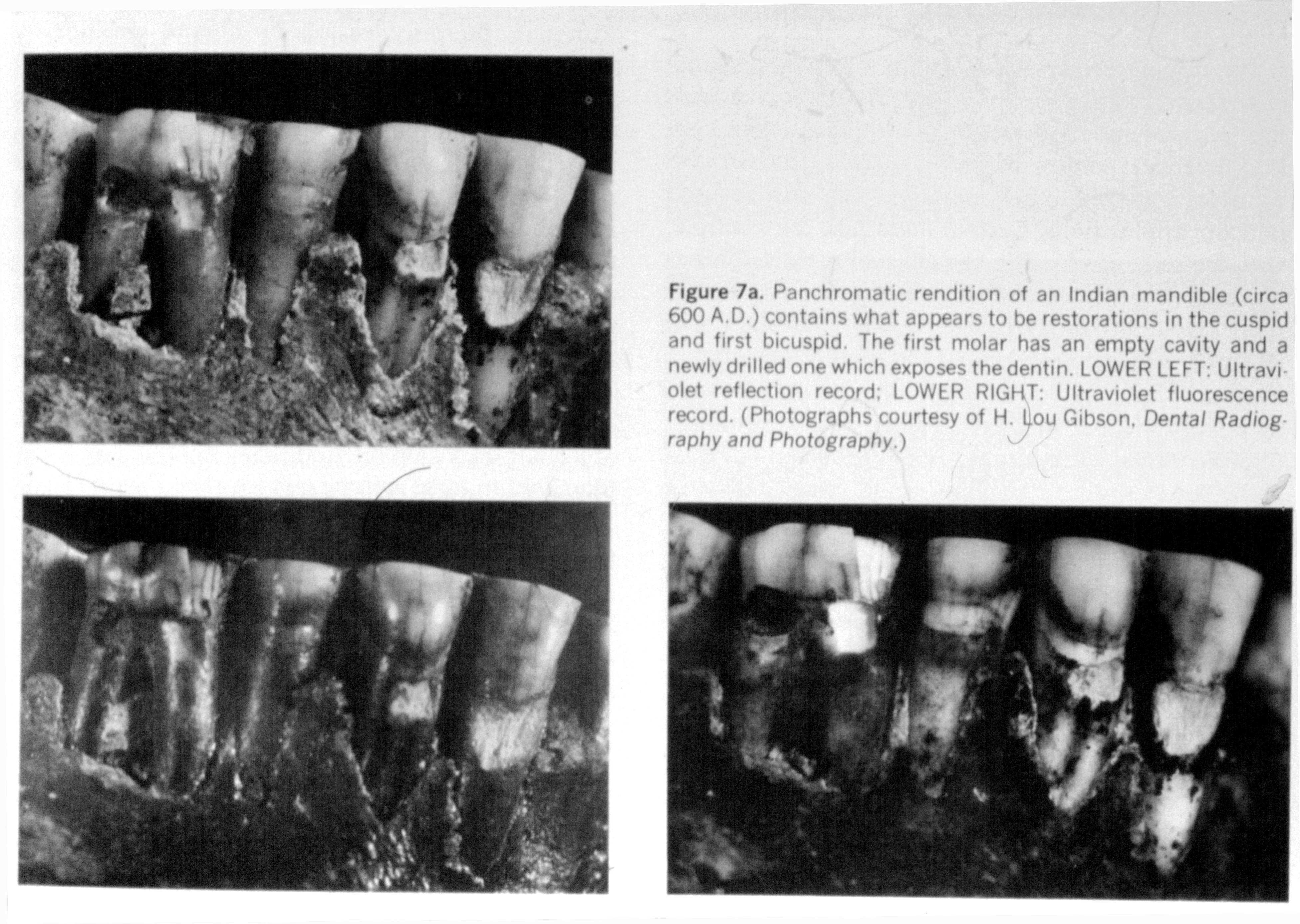 Eastman Kodak company. (1972). Ultraviolet and fluorescence photography: Kodak publication M:27. Rochester, N.Y.
48
Βιβλιογραφία
Christel M. Baldia, Kathryn A. Jakes,  2007: «Photographic methods to detect colourants in archaeological textiles», Journal of Archaeological Science 34 519-525
The Use Of Ultraviolet Induced Visible-Fluorescence In The Examination Of Museum Objects, Part II Conserve O Gram, December 2000, No 1/10
De la Rie, E. Rene, “Fluorescence of Paint and Varnish Layers,” Parts I, II, III. Studies in Conservation 27, no. 1: 1-7; no 2: 65-69; no. 3: 102-108.
Eastman Kodak Company. Ultraviolet and Fluorescence Photography, Publication #M-27 Rochester: Eastman Kodak Company, 1969.
C.M. Baldia, K.A. Jakes / Journal of Archaeological Science 34 (2007) 519e525
Fluorescence, wikipedia
49
Τέλος Ενότητας
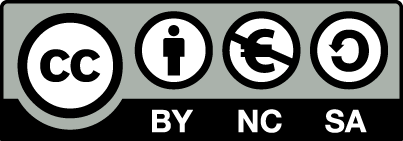 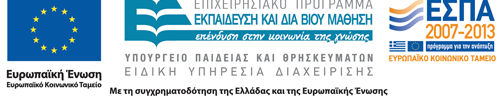 Σημειώματα
Σημείωμα Αναφοράς
Copyright Τεχνολογικό Εκπαιδευτικό Ίδρυμα Αθήνας, Αθηνά Αλεξοπούλου 2014. Αθηνά Αλεξοπούλου. «Φυσικοχημικές Μέθοδοι Διάγνωσης - Τεκμηρίωσης. Ενότητα 4: Απεικονιστικές τεχνικές με τη χρήση υπεριώδους ακτινοβολίας». Έκδοση: 1.0. Αθήνα 2014. Διαθέσιμο από τη δικτυακή διεύθυνση: ocp.teiath.gr.
Σημείωμα Αδειοδότησης
Το παρόν υλικό διατίθεται με τους όρους της άδειας χρήσης Creative Commons Αναφορά, Μη Εμπορική Χρήση Παρόμοια Διανομή 4.0 [1] ή μεταγενέστερη, Διεθνής Έκδοση.   Εξαιρούνται τα αυτοτελή έργα τρίτων π.χ. φωτογραφίες, διαγράμματα κ.λ.π., τα οποία εμπεριέχονται σε αυτό. Οι όροι χρήσης των έργων τρίτων επεξηγούνται στη διαφάνεια  «Επεξήγηση όρων χρήσης έργων τρίτων». 
Τα έργα για τα οποία έχει ζητηθεί άδεια  αναφέρονται στο «Σημείωμα  Χρήσης Έργων Τρίτων».
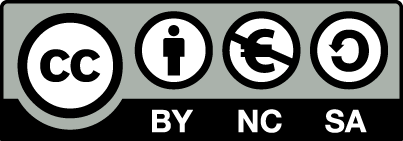 [1] http://creativecommons.org/licenses/by-nc-sa/4.0/ 
Ως Μη Εμπορική ορίζεται η χρήση:
που δεν περιλαμβάνει άμεσο ή έμμεσο οικονομικό όφελος από την χρήση του έργου, για το διανομέα του έργου και αδειοδόχο
που δεν περιλαμβάνει οικονομική συναλλαγή ως προϋπόθεση για τη χρήση ή πρόσβαση στο έργο
που δεν προσπορίζει στο διανομέα του έργου και αδειοδόχο έμμεσο οικονομικό όφελος (π.χ. διαφημίσεις) από την προβολή του έργου σε διαδικτυακό τόπο
Ο δικαιούχος μπορεί να παρέχει στον αδειοδόχο ξεχωριστή άδεια να χρησιμοποιεί το έργο για εμπορική χρήση, εφόσον αυτό του ζητηθεί.
Επεξήγηση όρων χρήσης έργων τρίτων
Δεν επιτρέπεται η επαναχρησιμοποίηση του έργου, παρά μόνο εάν ζητηθεί εκ νέου άδεια από το δημιουργό.
©
διαθέσιμο με άδεια CC-BY
Επιτρέπεται η επαναχρησιμοποίηση του έργου και η δημιουργία παραγώγων αυτού με απλή αναφορά του δημιουργού.
διαθέσιμο με άδεια CC-BY-SA
Επιτρέπεται η επαναχρησιμοποίηση του έργου με αναφορά του δημιουργού, και διάθεση του έργου ή του παράγωγου αυτού με την ίδια άδεια.
διαθέσιμο με άδεια CC-BY-ND
Επιτρέπεται η επαναχρησιμοποίηση του έργου με αναφορά του δημιουργού. 
Δεν επιτρέπεται η δημιουργία παραγώγων του έργου.
διαθέσιμο με άδεια CC-BY-NC
Επιτρέπεται η επαναχρησιμοποίηση του έργου με αναφορά του δημιουργού. 
Δεν επιτρέπεται η εμπορική χρήση του έργου.
Επιτρέπεται η επαναχρησιμοποίηση του έργου με αναφορά του δημιουργού
και διάθεση του έργου ή του παράγωγου αυτού με την ίδια άδεια.
Δεν επιτρέπεται η εμπορική χρήση του έργου.
διαθέσιμο με άδεια CC-BY-NC-SA
διαθέσιμο με άδεια CC-BY-NC-ND
Επιτρέπεται η επαναχρησιμοποίηση του έργου με αναφορά του δημιουργού.
Δεν επιτρέπεται η εμπορική χρήση του έργου και η δημιουργία παραγώγων του.
διαθέσιμο με άδεια 
CC0 Public Domain
Επιτρέπεται η επαναχρησιμοποίηση του έργου, η δημιουργία παραγώγων αυτού και η εμπορική του χρήση, χωρίς αναφορά του δημιουργού.
Επιτρέπεται η επαναχρησιμοποίηση του έργου, η δημιουργία παραγώγων αυτού και η εμπορική του χρήση, χωρίς αναφορά του δημιουργού.
διαθέσιμο ως κοινό κτήμα
χωρίς σήμανση
Συνήθως δεν επιτρέπεται η επαναχρησιμοποίηση του έργου.
54
Διατήρηση Σημειωμάτων
Οποιαδήποτε αναπαραγωγή ή διασκευή του υλικού θα πρέπει να συμπεριλαμβάνει:
το Σημείωμα Αναφοράς
το Σημείωμα Αδειοδότησης
τη δήλωση Διατήρησης Σημειωμάτων
το Σημείωμα Χρήσης Έργων Τρίτων (εφόσον υπάρχει)
μαζί με τους συνοδευόμενους υπερσυνδέσμους.
Σημείωμα Χρήσης Έργων Τρίτων (1/2)
Το Έργο αυτό κάνει χρήση περιεχομένου από τα ακόλουθα έργα:
Μάριου Δ. Βαλσαμάκη, 2008: «Φωτισμός Δρόμων και Εξοικονόμηση Ενέργειας», ΜΕΤΑΠΤΥΧΙΑΚΗ ΕΡΓΑΣΙΑ, ΕΜΠ.Copyright © Μάριος Βαλσαμάκης 2008.Με επιφύλαξη παντός δικαιώματος. All rights reserved. Απαγορεύεται η αντιγραφή, αποθήκευση και διανομή της παρούσας εργασίας, εξ ολοκλήρου ή τμήματος αυτής, για εμπορικό σκοπό. Επιτρέπεται η ανατύπωση, αποθήκευση και διανομή για σκοπό μη κερδοσκοπικό, εκπαιδευτικής ή ερευνητικής φύσης, υπό την προϋπόθεση να αναφέρεται η πηγή προέλευσης και να διατηρείται το παρόν μήνυμα.
Eastman Kodak company. (1972). Ultraviolet and fluorescence photography: Kodak publication M:27. Rochester, N.Y.
Σημείωμα Χρήσης Έργων Τρίτων (2/2)
Το Έργο αυτό κάνει χρήση περιεχομένου από τα ακόλουθα έργα:
A.Alexopoulou, Culture 2000, Αρχεία Εργ.ΦΜΔΤ ΣΑΕΤ ΤΕΙ-Α
A.Alexopoulou, SAVE ART, Αρχεία Εργ.ΦΜΔΤ ΣΑΕΤ ΤΕΙ-Α
A.Alexopoulou, «Παναγία Γαλακτοτροφούσα», Αρχεία Εργ.ΦΜΔΤ ΣΑΕΤ ΤΕΙ-Α
A. ALEXOPOULOU,  et al, 2006 “Non-destructive documentation of the H. Schliemann copy letters archive“ MIP Interrnational Conference, Northumbria, U.K.
Christel M. Baldia, Kathryn A. Jakes,  2007: «Photographic methods to detect colourants in archaeological textiles», Journal of Archaeological Science 34 519-525
Χρηματοδότηση
Το παρόν εκπαιδευτικό υλικό έχει αναπτυχθεί στo πλαίσιo του εκπαιδευτικού έργου του διδάσκοντα.
Το έργο «Ανοικτά Ακαδημαϊκά Μαθήματα στο ΤΕΙ Αθήνας» έχει χρηματοδοτήσει μόνο την αναδιαμόρφωση του εκπαιδευτικού υλικού. 
Το έργο υλοποιείται στο πλαίσιο του Επιχειρησιακού Προγράμματος «Εκπαίδευση και Δια Βίου Μάθηση» και συγχρηματοδοτείται από την Ευρωπαϊκή Ένωση (Ευρωπαϊκό Κοινωνικό Ταμείο) και από εθνικούς πόρους.
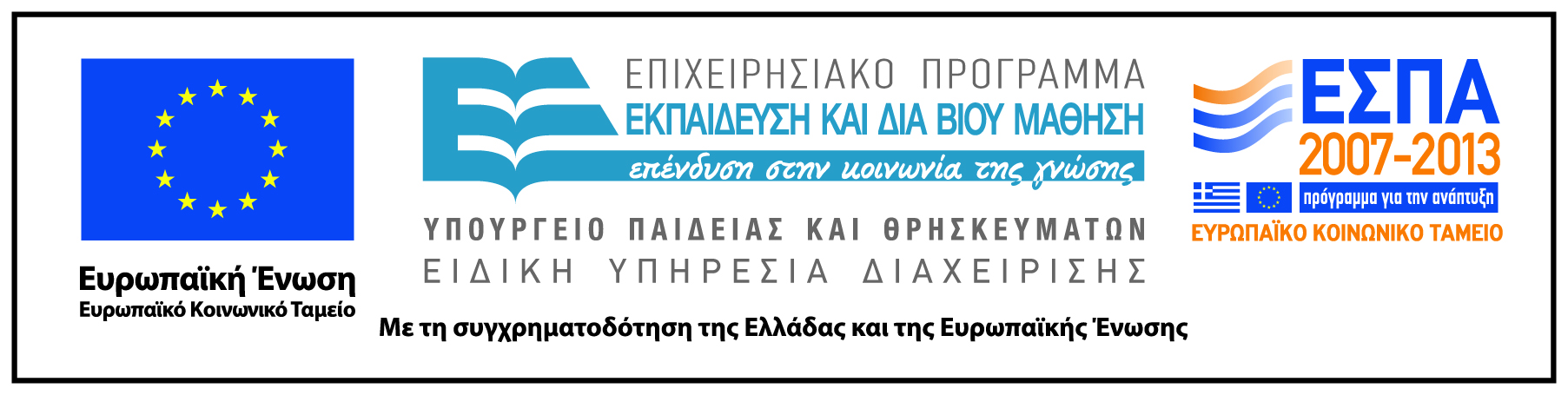